Prioritizing clinically important outcomes using the win ratio
John Gregson
Tim Collier
Contents
Introduction to hierarchical outcomes and the win ratio

An example analysis using the win ratio

winratiotest: our Stata package for analysis using the win ratio
Conventional composite outcomes
Clinical trials regularly use composite outcomes
2 or more distinct ‘component’ events (e.g. death and heart failure hospitalization [HFH]) 

Often analysis uses time-to-first event 
Cox proportional hazards models 
Hazard ratio, 95% CI, p-value 

Limitations: 
Components count equally 
(e.g. HFH counts same as death)
Only first event counted
HFH followed by death death ignored
Limitation of conventional composite outcomes
A
B
Conventional analysis: patient A’s experience is worse
But does not reflect clinical reality
Hierarchical outcomes can help
Death
HFH
Censored
Hierarchical outcomes
Provide flexibility by defining a hierarchy of events
Death most important
HFH next most important
Evaluate outcomes in order. Stop once patients are untied
A
A
B
B
Patient B died first, therefore Patient A is the ‘winner’
Neither patient dies - go to next outcome (HFH)
Patient B is the first to have a HFH. Patient A is the ‘winner’
Death
HFH
Censored
Analyzing trials using hierarchical outcomes
Involves comparing pairs of treated and control patients

Compare pairs of patients
Treated patient has better outcome = win
Control patient has better outcome = loss
The same outcomes (e.g. no death or HFH) = tie

Do this for all possible pairs of patients (unmatched win ratio)
Compare all Nt treated patients to all Nc control patients  	(i.e. NtNc comparisons)
Analyzing trials using hierarchical outcomes
Need measure of benefit: win ratio  (Eur Heart J. 2012:33(2):176-82)
 # wins / # losses
Win ratio > 1 means benefit, Win ratio < 1 means harm


Need a way to evaluate strength of evidence: 
Does treated patient win (significantly) more often than they lose
P-value Finkelstein-Schoenfeld test (Statist. Med. 1999: 18, 1341–1354)
Example 1: COAPT
Heart failure patients 
	Mitraclip device arm (n=302)
	Control (n=312)

Followed up for 12-24 months

Outcome for win ratio analysis: Death or HFH

Unmatched win ratio
Compare all Nt treated patients to all Nc control patients 
	(i.e. NtNc comparisons)
Example win ratio analysis in COAPT
For a random pair of patient, the odds that the better outcome occurs in the treated patient=1.61
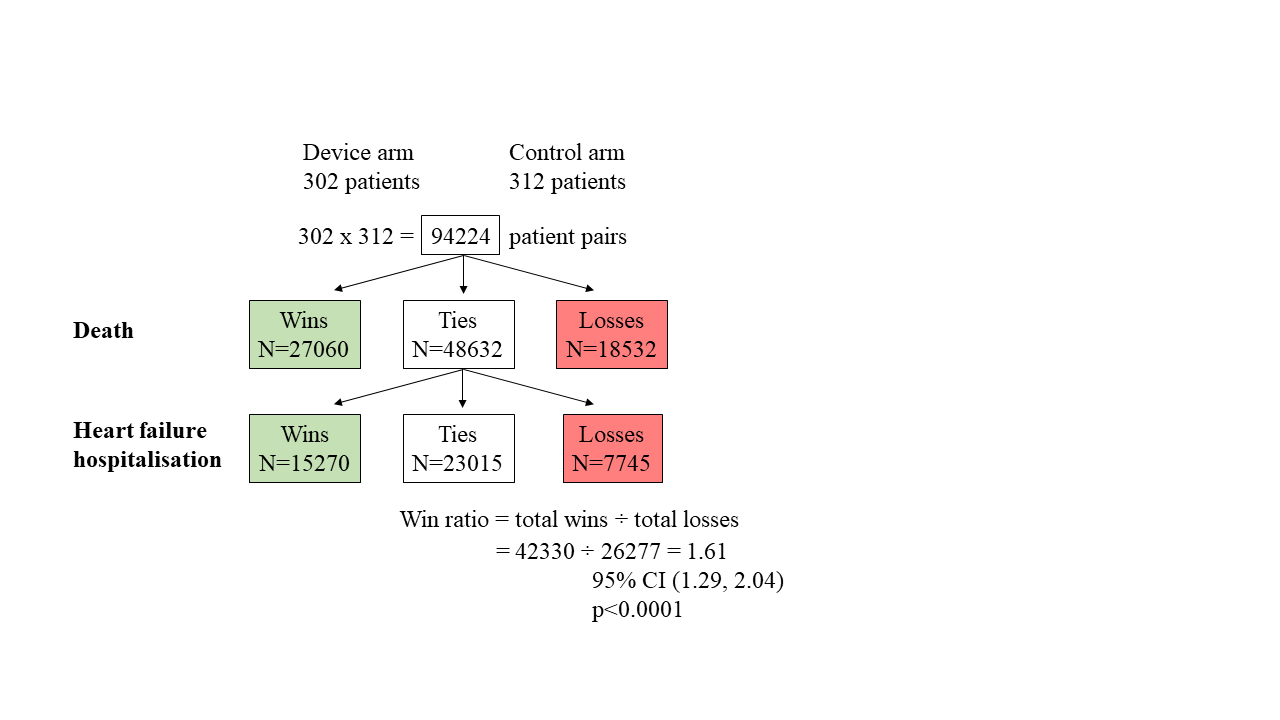 66.4% of decisions
33.6% of decisions
winratiotest syntax
tells winratiotest which variables form part of the outcome, and how to analyse them
winratiotest idvar trtvar, outcomes(list)
List consists of 3 parts: 
	1) the (main) variable name for this outcome
	2) the type of outcome, options are 
			c for continuous, ordinal or binary
			tf  for time-to-failure, ts for time-to-success
			r for repeat events
	3) Depends on the type of the outcome. 
			For continuous, ordinal or binary it is the 				direction (< for lower is better, > for higher is 			better)
			For other outcomes it gives the event (or 				censoring time)
Unique
 subject 
identifier
Randomised 
treatment
[0=control, 1=active]
winratiotest optional syntax
winratiotest idvar trtvar, outcomes(list)
[outcomes(list) 
strata(varname) 
stweight(method) 
pformat(%fmt) 
wrformat(%fmt) 
saving(filename, replace)]
outcomes is a repeated option
	each instance represents an 
	outcome in the hierarchy

The order they are specified is their priority in the hierarchy
Example: Death and quality of life
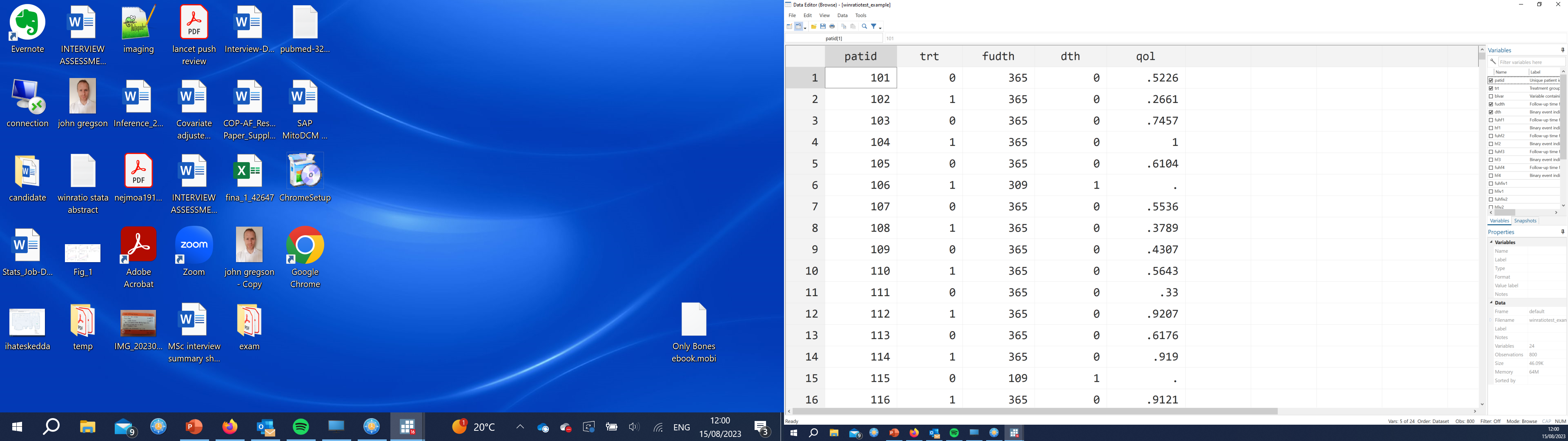 Trial of new medication

Outcome is a hierarchical outcome
	-Time to death as most	important 
	-Quality of life amongst those 
	 who survive (higher is better)
Example: Death and quality of life
winratiotest idvar trtvar, outcomes(list)  outcomes(list)
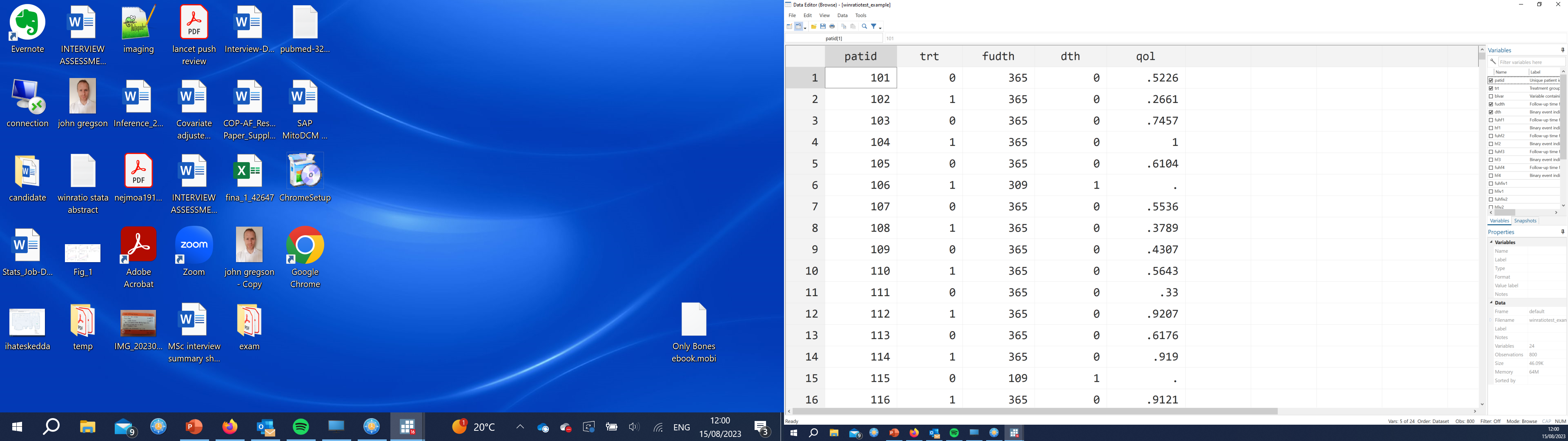 winratiotest patid trt,
outcomes(dth tf fudth)
outcomes(qol c >)
winratiotest output
winratiotest patid trt, outcomes(dth tf fudth) outcomes(qol c >)

Total number of patients:         800
Number in control group:          400
Number in active group:           400
Number of comparisons:            160000
	
				Wins         Losses          Ties
	
Outcome 1        23182         19870
Outcome 2        76572         40369
	
Total             	  99754        60246         0  
	
Win Ratio: 1.66, 95% CI(1.41, 1.95) P<0.0001

Statistics available using return list . Or using the option [saving()]
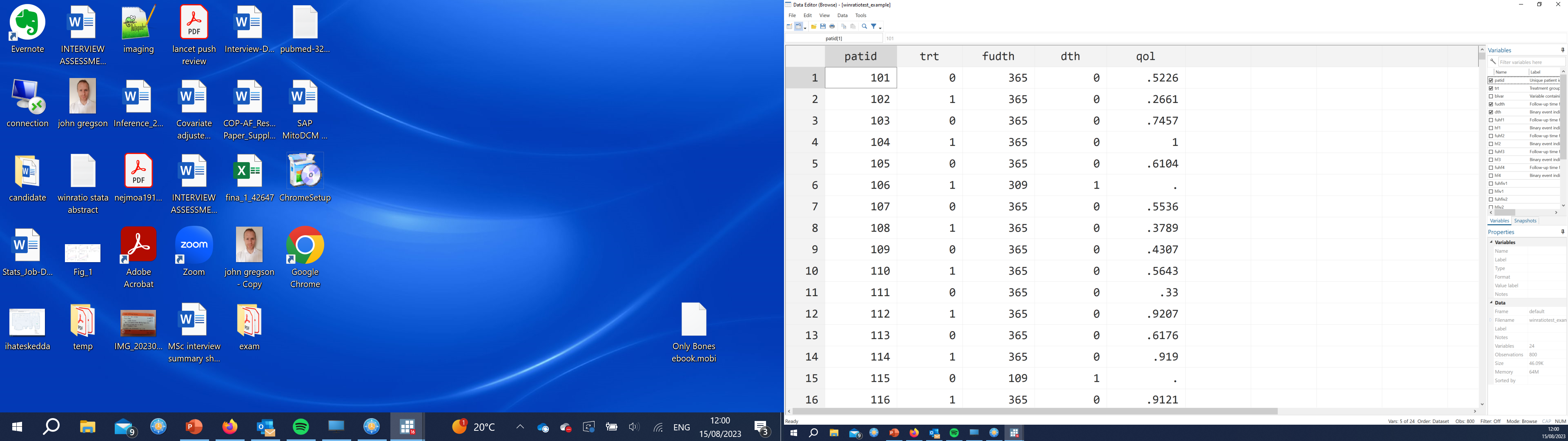 Comparison to other software
Sample size calculations
Software available for analysis
	But power calculations needed to design studies using win ratio

Sample size calculations complex
	conventionally done by simulation
EMPULSE (trial in heart failure): 
		Powers for superiority were estimated by simulation using a shared frailty approach. Initially a frailty value was simulated for each patient using a gamma distribution. Deaths were assumed to have constant hazard for any given patient dependent upon the frailty term, leading to a marginal Lomax distribution. HFEs were assumed to have a Poisson distribution within patients, again depending on the frailty parameter, leading to a marginal negative binomial distribution. The number of HFEs per patient was nominally capped at 7 per patient over the 90-day period. For KCCQ-TSS, the frailty terms were directly transformed into a capped normal distribution (values below 0 or above 100 set to 0 and 100 respectively). High frailties corresponded to low KCCQ-TSS scores and vice versa. The use of a shared frailty parameter ensures correlation between components of the primary endpoint so that patients with poor outcomes in one component are also more likely to have a poor outcome in the others. Ten thousand simulations were used for each scenario.
Sample size calculations
Formulae developed (Stat Med 2022; 41: 950). 
	but required inputs abstract
		the proportion of ties
		the effect size (win ratio)
	quite abstract 
	clinicians / trialists do not think in these

We developed software to translate from conventional inputs (rates ,  proportions, mean differences) and calculate sample size
winratiopower for sample size calculations
winratiopower , [ power(number) alpha(number) nratio(number) outcome(outcome_type outcome_options) ]

Example: 
80% power, 5% significance level
Hierarchy: 
	(1) Time-to-failure event outcome. 
			-15% frequency in control group
			-Hazard ratio associated with intervention 0.7
	(2) Continuous (assumed to be normally distributed) outcome	
			-A higher value is better 
			-Mean values 6 and 0, SD=20 in both arms
			
winratiopower , power(0.80) alpha(0.05) outcome(tf eventprob(0.15) hr(0.7))  outcome(c win(higher) mean(6 0) sd(20 20))
winratiopower for sample size calculations
Study parameters:
alpha =  0.0500
power =  0.8000

Estimated percentage of wins, losses and ties:
Level          Wins      Ties      Losses
Level 1        0.14      0.76      0.10
Level 2        0.44      0.00      0.32
Overall        0.59      0.00      0.41

Estimated sample size:

N = 354.9
N per group = 177.5
Conclusions and future work
winratiotest allows flexible analysis of hierarchical outcomes

Functionality comparable with equivalent packages in R

Flexible sample size calculations unique to Stata 

Future work 

	Improve speed

	Other measures of treatment benefit for hierarchical outcomes (e.g. win benefit)